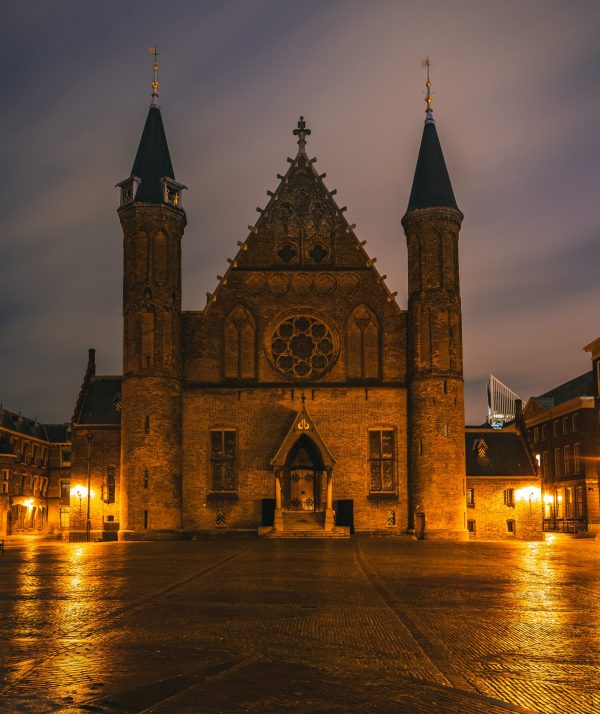 Hoe ontstaat een wet?
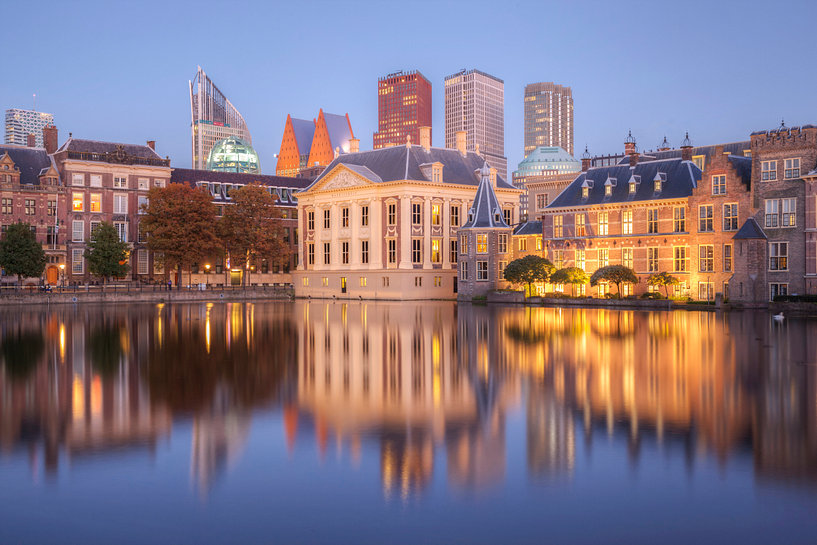 Kenmerken van een democratie
Gekozen volksvertegenwoordiging
Rechtsstaat
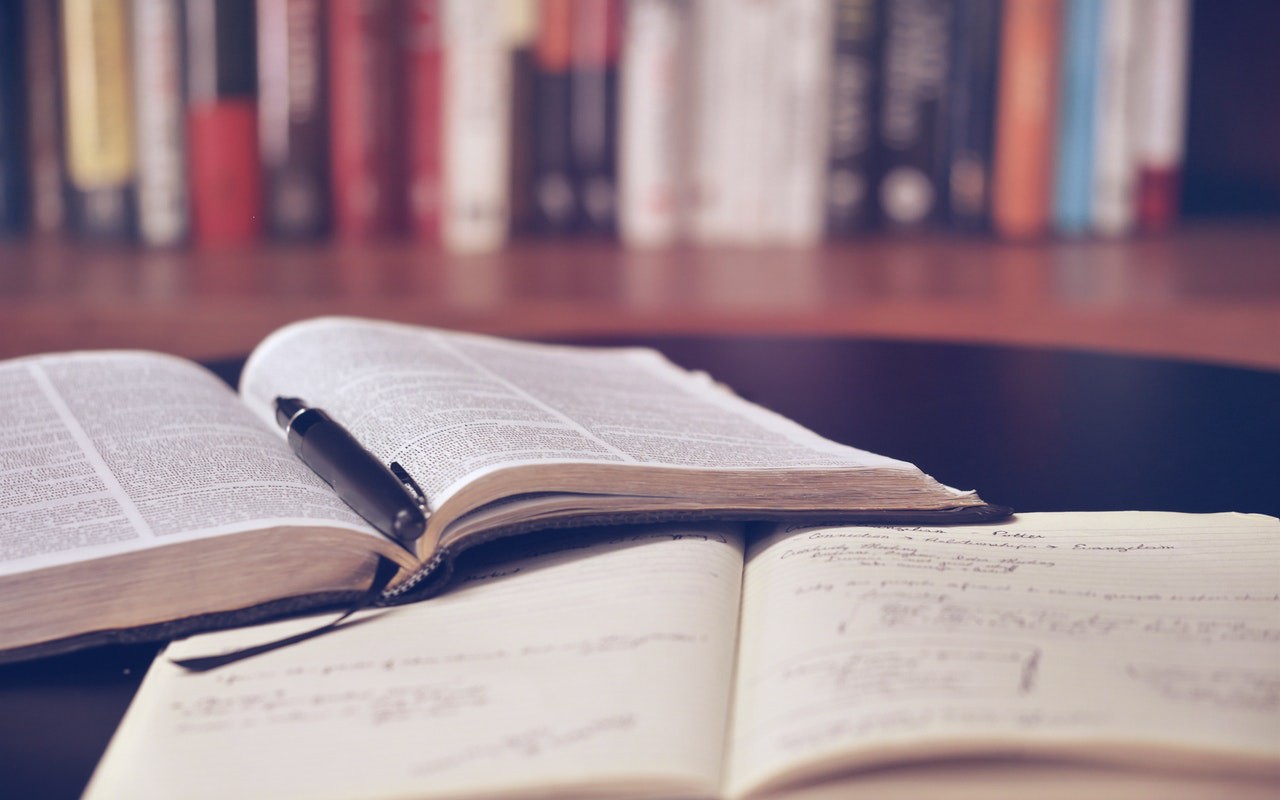 Kenmerken van een rechtsstaat?
De overheid moet zich net als de burgers houden aan de wet;

Burgers hebben grondrechten

Er bestaat een scheiding van machten;
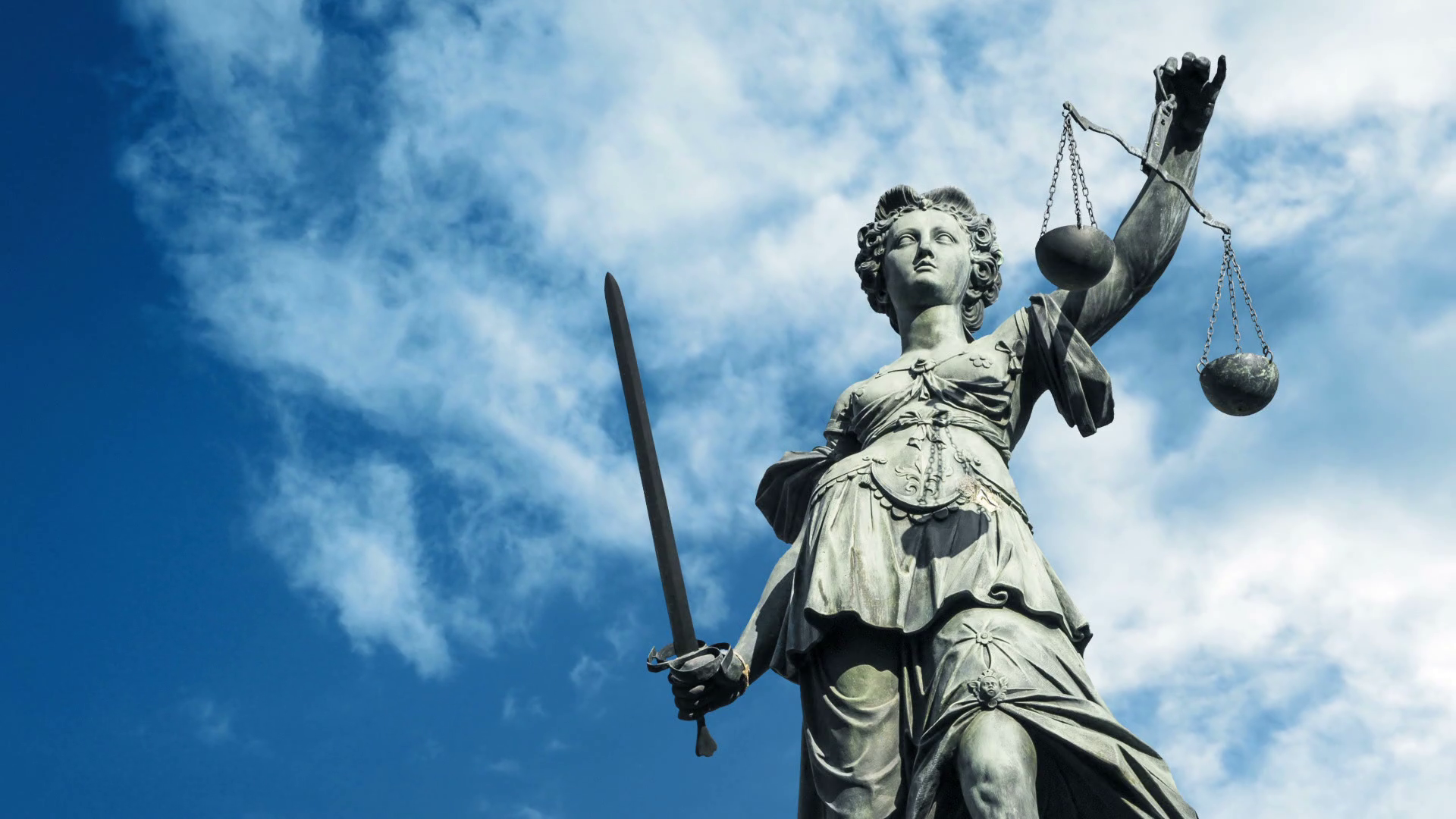 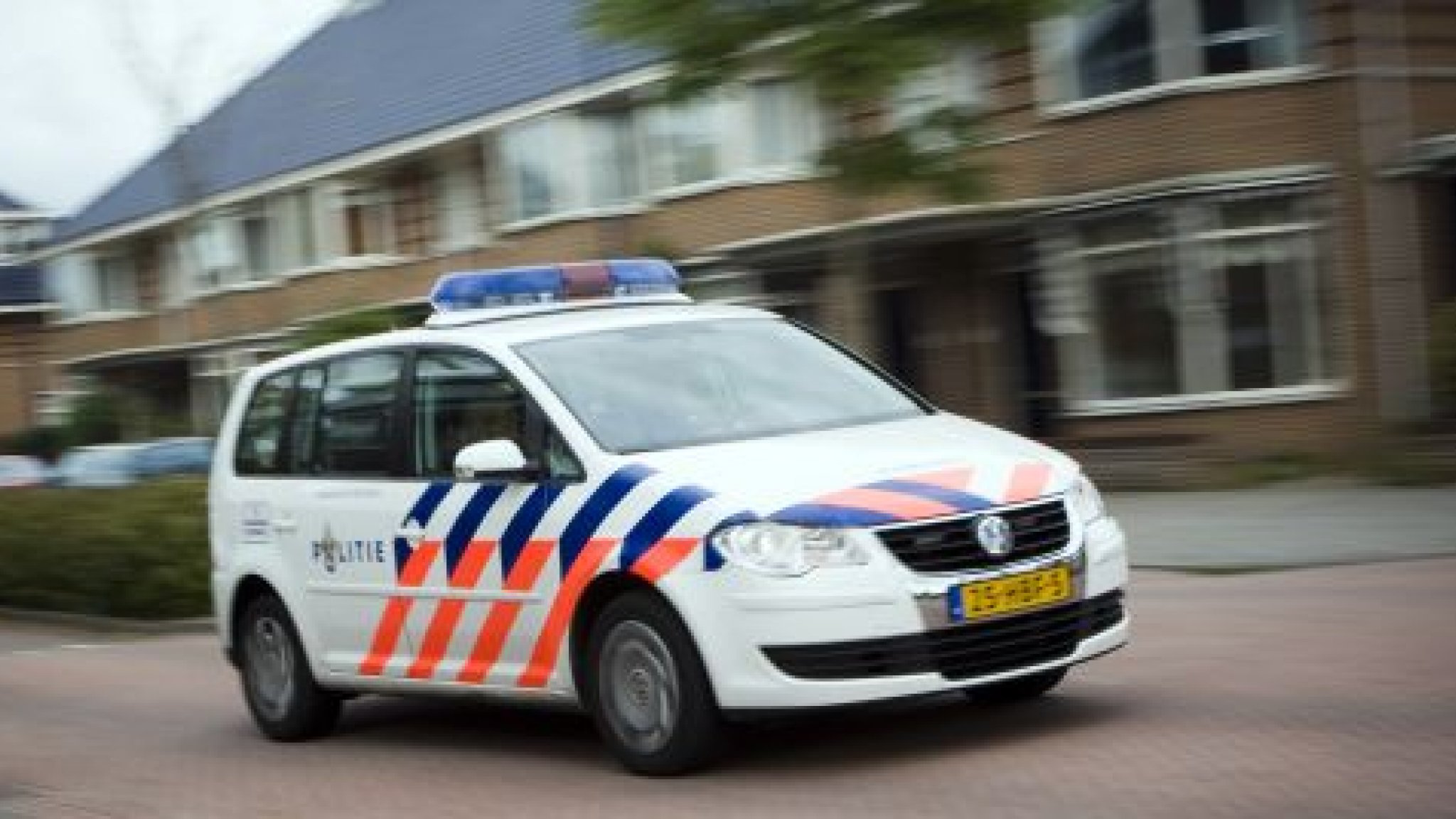 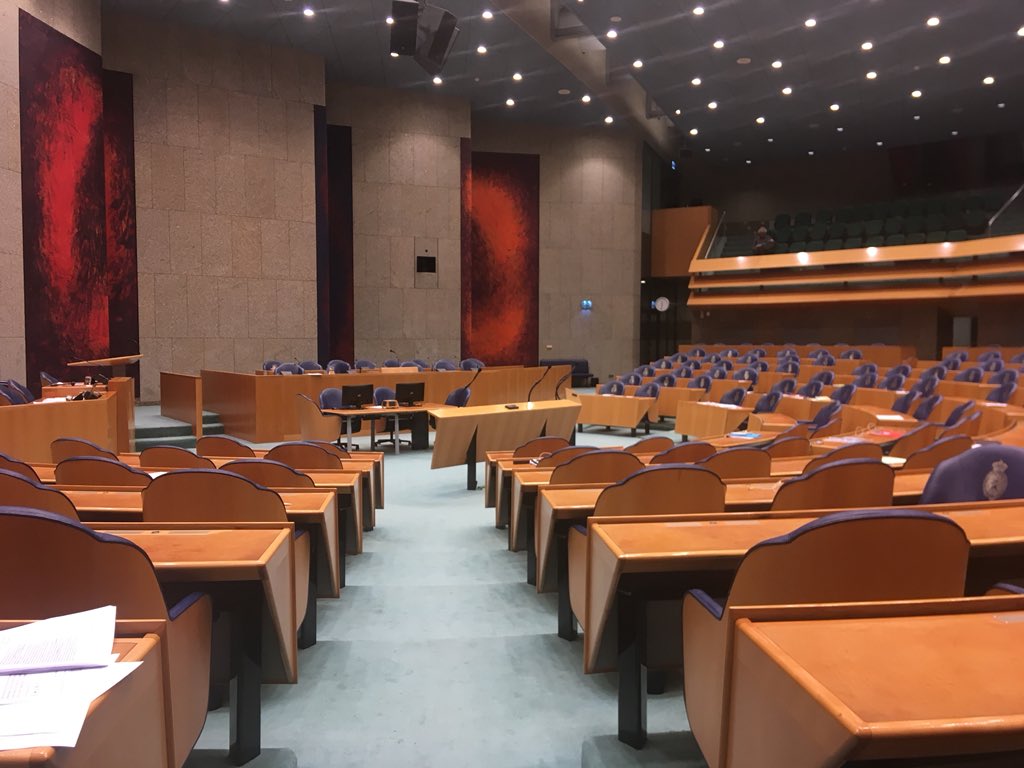 Rechtsprekende
Uitvoerende
Wetgevende
De ministers+ koning?
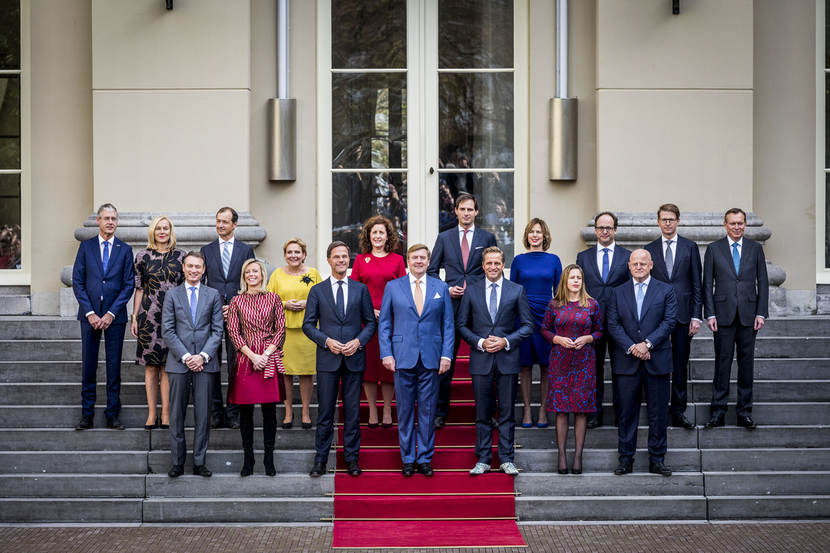 Regering
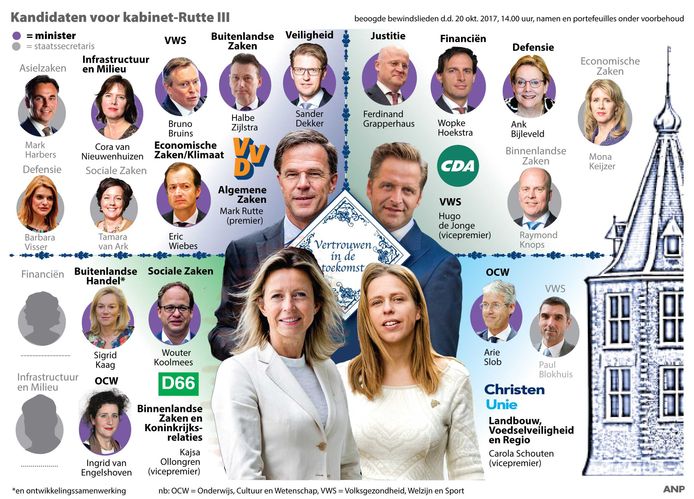 Kabinet
Ministers + staatssecretarissen?
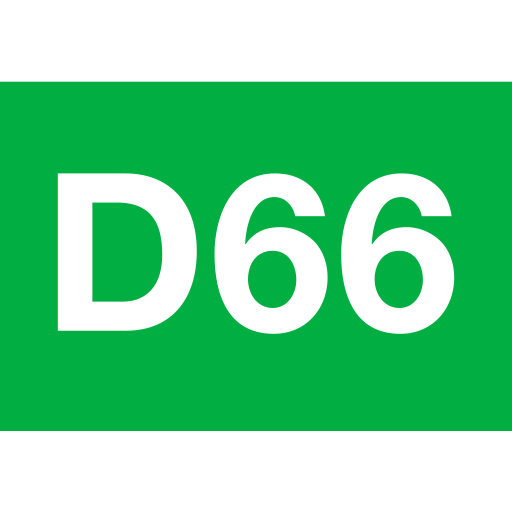 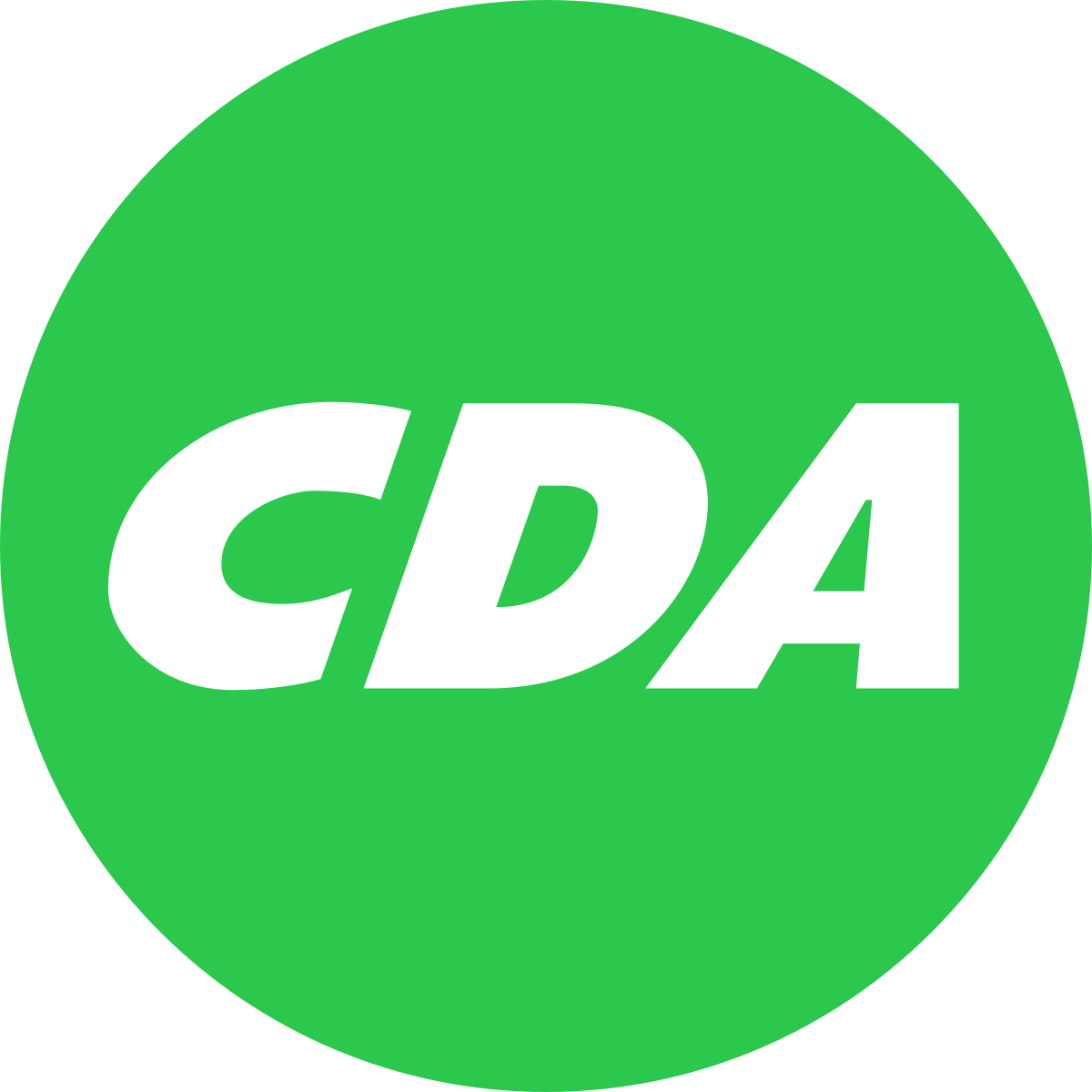 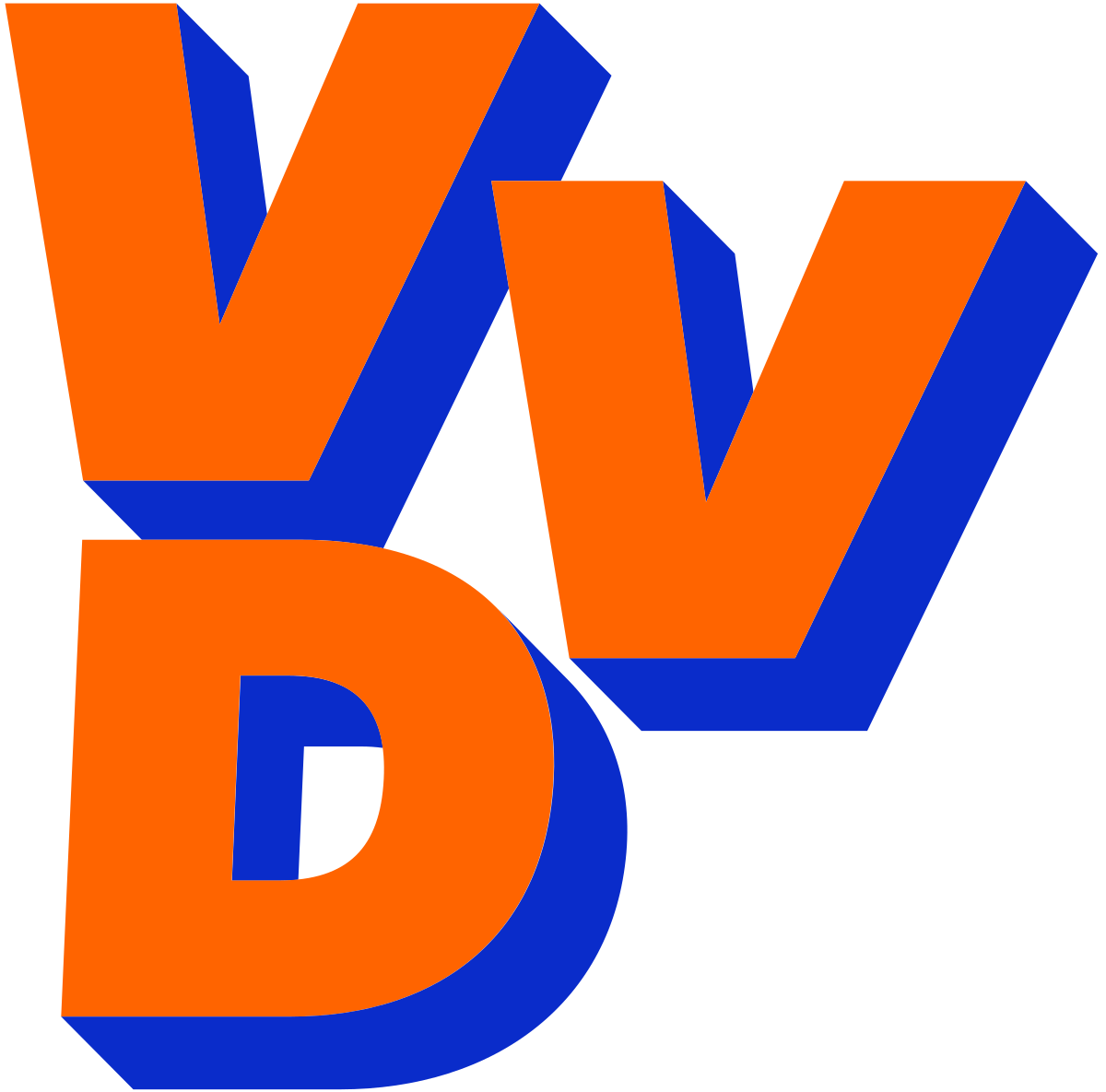 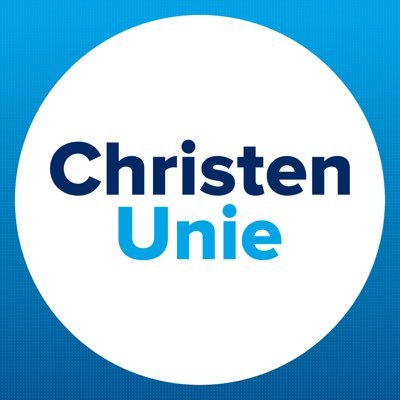 COALITIE
Hoe noemen we meerdere partijen die samenwerken in het Kabinet?
Niet in de coalitie en in het Kabinet?
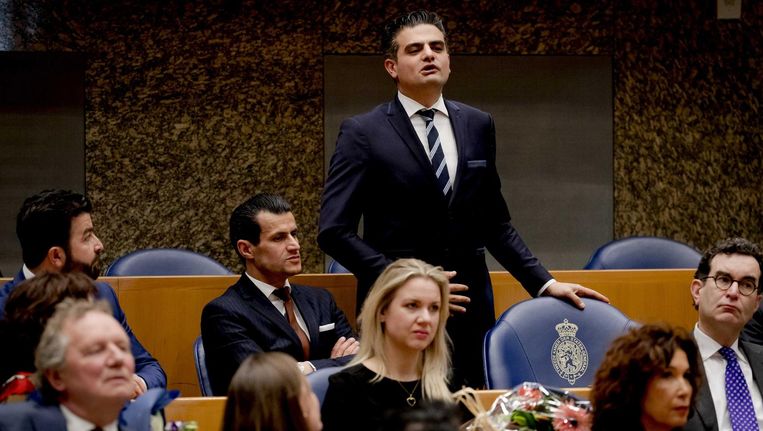 OPPOSITIE
Dan zit een partij in de?
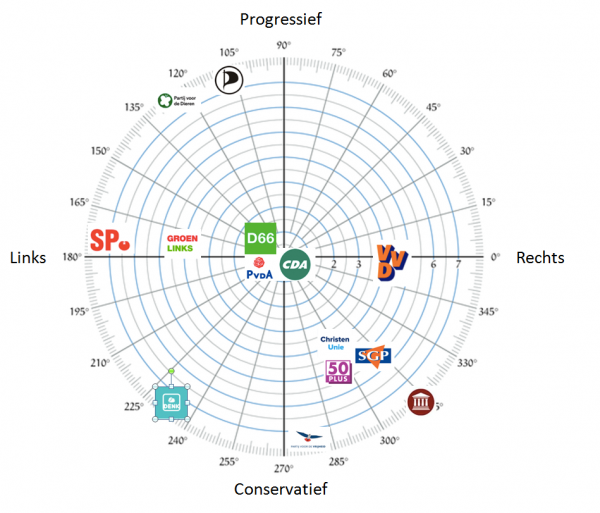 Stromingen
Links
Rechts 
Conservatief
Progressief
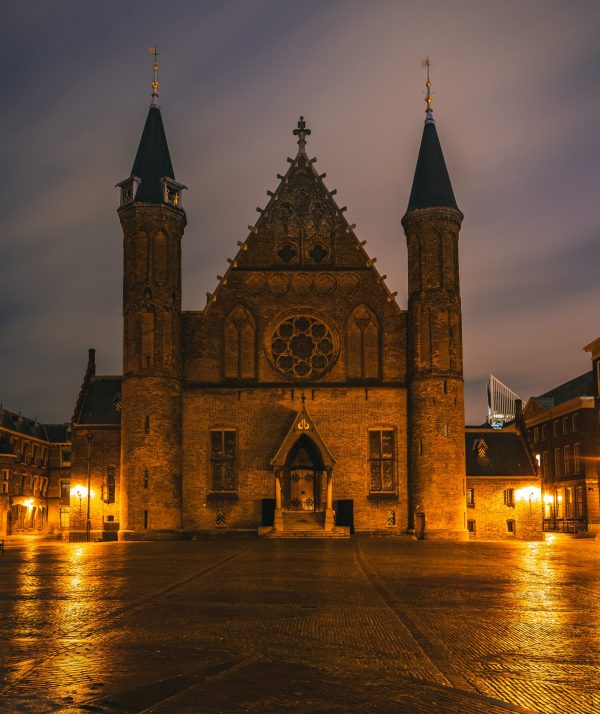 De loop van wetten
Alles op een rij.
Stap 1: Voorbereiding van het wetsvoorstel op het ministerie 

Stap 2: Het geschreven wetsvoorstel wordt besproken in de ministerraad

Stap 3: Raad van State komt met advies

Stap 4: Voorstel wordt behandeld in de Tweede Kamer

Stap 5: De Tweede Kamer stemt 

Stap 6: Eerste Kamer stemt

Stap 7: Koning en Minister tekenen de wet

Stap 8: De wet treedt in werking na publicatie in de Staatscourant
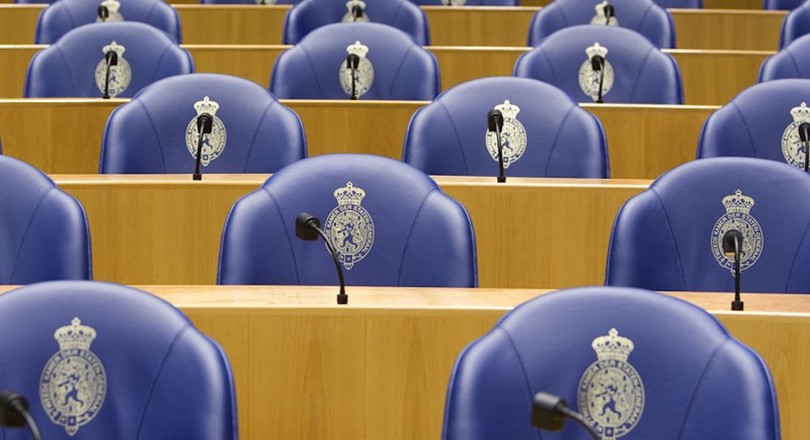 DEEL 1: ROL VAN DE TWEEDE KAMER
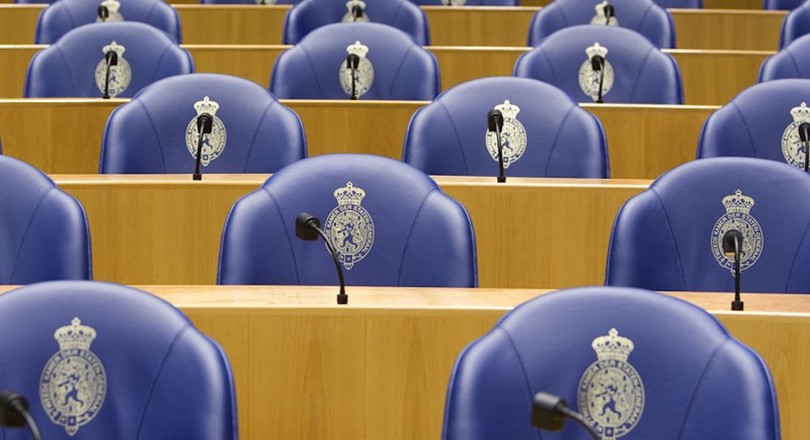 Wat doet de Tweede Kamer?
Taken en rechten van de Tweede Kamer:

De Tweede Kamer heeft het recht wetten in te dienen en te wijzigen bovendien hebben ze ook het recht om de “wetgever”, de regering te controleren.
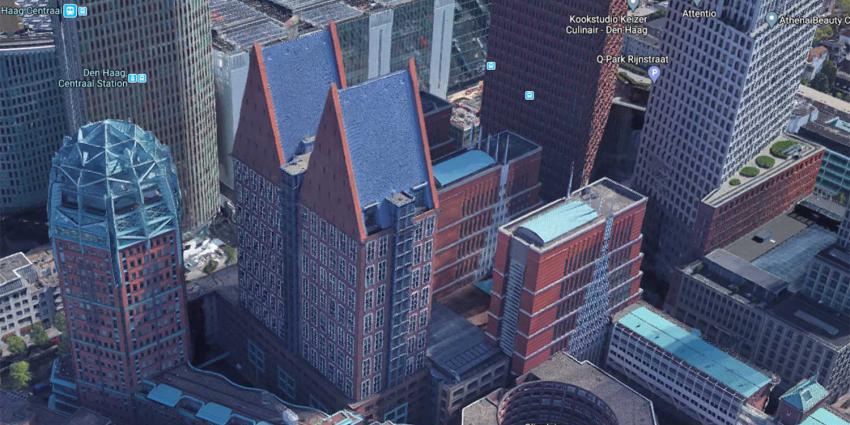 Stap 1: Voorbereiding van het wetsvoorstel op het ministerie
Indien een minister, staatssecretaris of een kamerlid een nieuwe wet willen invoeren, moet hij zijn ambtenaren een tekst laten maken voor zijn wetsvoorstel.
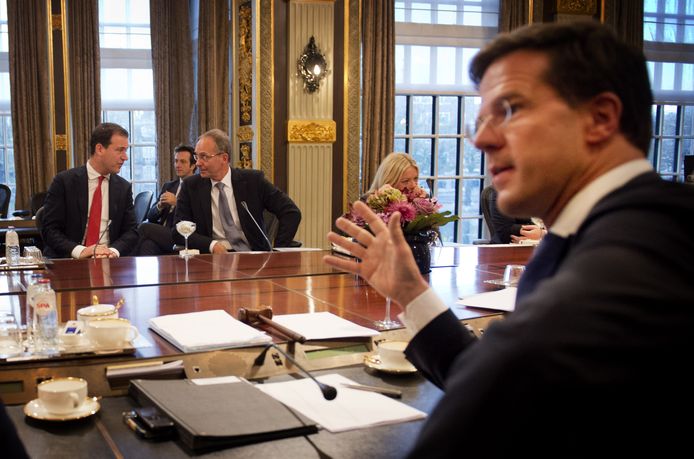 Stap 2: Het geschreven wetsvoorstel wordt besproken in de ministerraad
Hierna gaat de minister steun zoeken bij de andere ministers in de ministerraad.
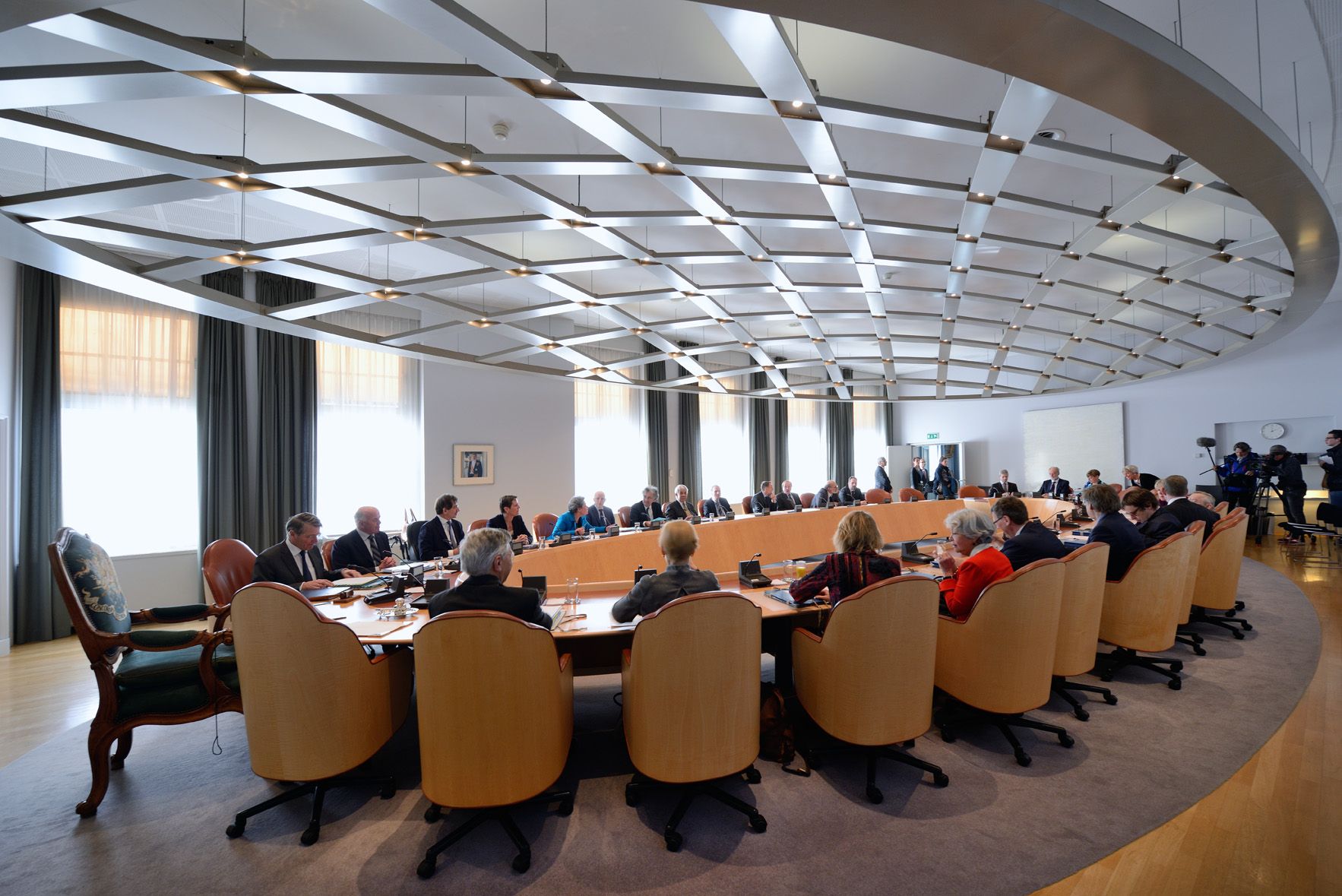 Stap 3: Raad van state komt met advies
Wanneer de minister steun heeft gevonden, stuurt hij of zij deze wet op naar de Raad van State, die de wet juridisch bekijkt, controleert en daarop adviseert. Zodra de minister de reactie en het advies heeft, kan de wet worden aangepast en worden aangescherpt.
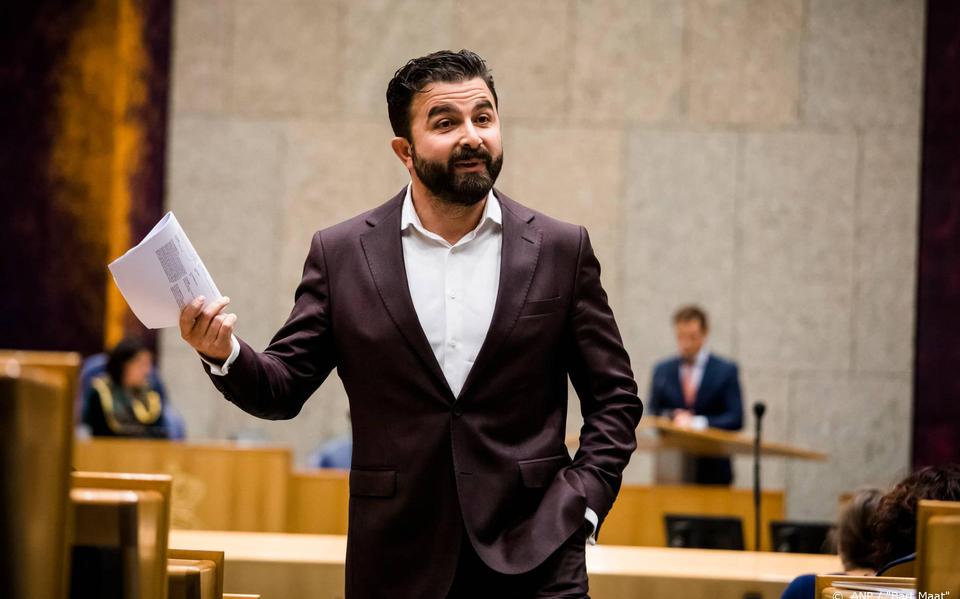 Stap 4: Voorstel wordt behandeld in de Tweede Kamer
Hierna gaat het wetsvoorstel naar de Tweede Kamer. Dit wordt de Koninklijke boodschap genoemd, hierin staat het advies dat door de Raad van State is gegeven. De minister voegt hier een schriftelijke uitleg aan toe dit noemen we de “memorie van toelichting”.
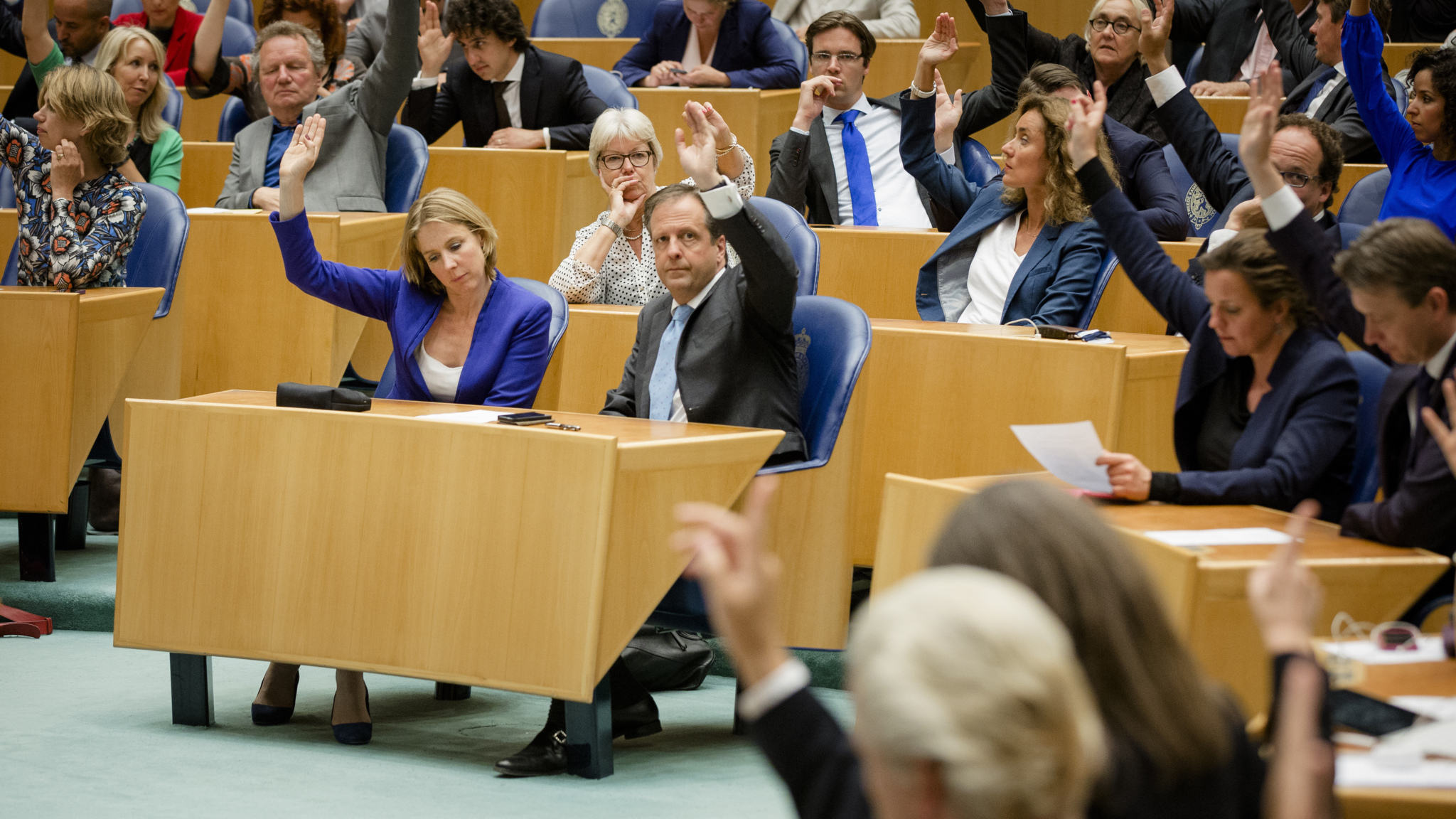 Stap 5: De Tweede Kamer stemt
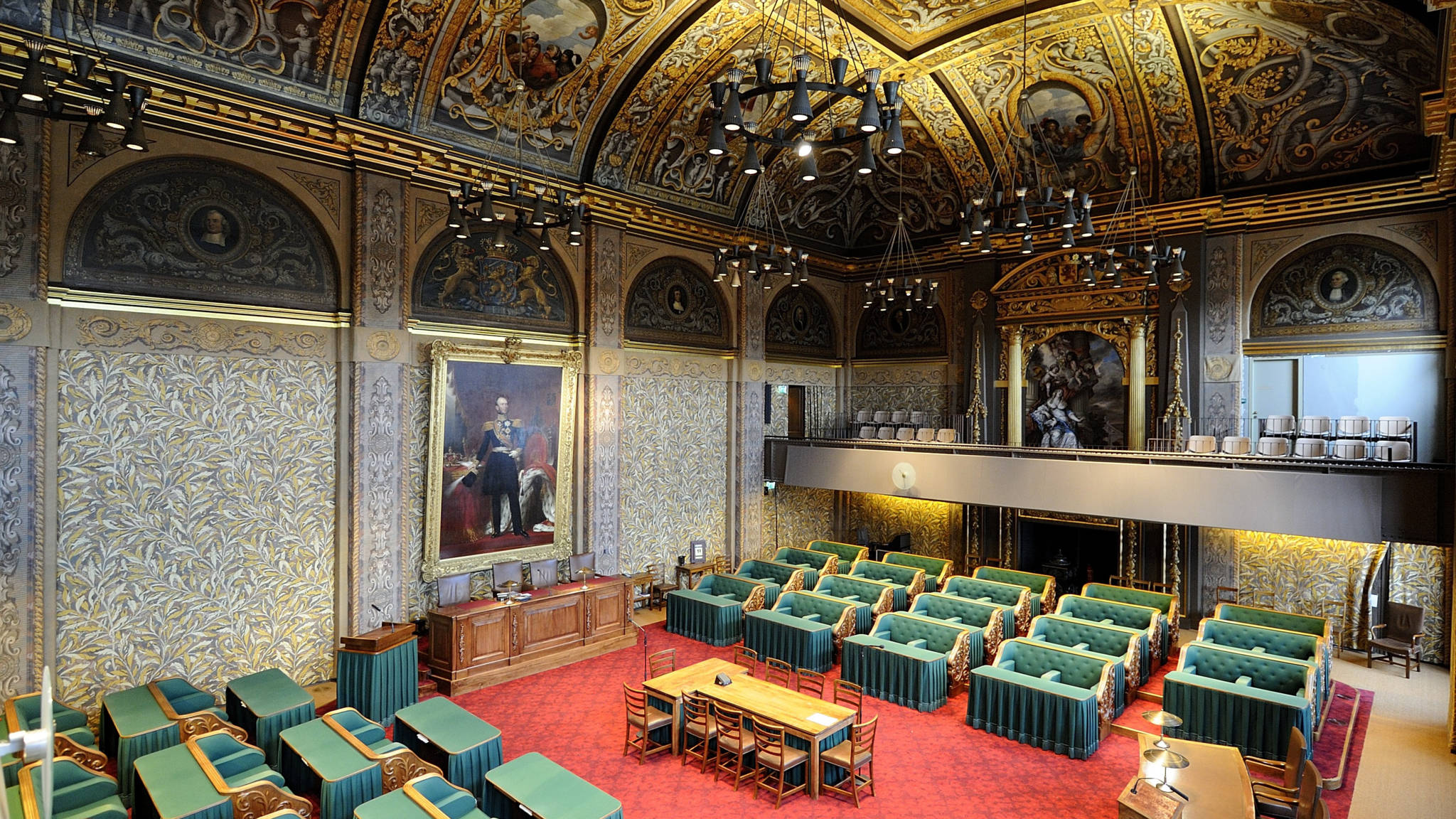 DEEL 2: ROL VAN DE EERSTE KAMER
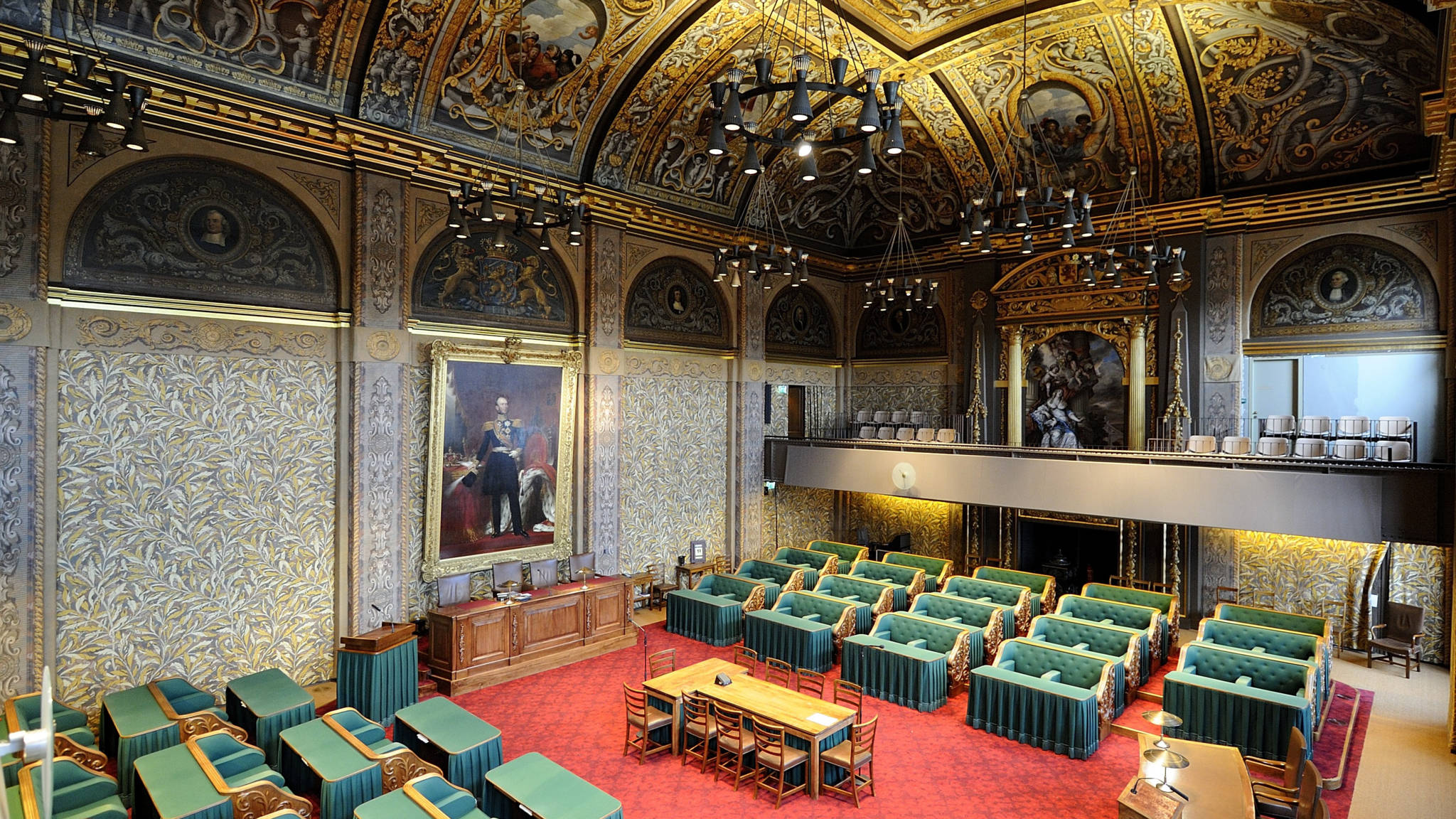 Wat doet de Eerste Kamer?
(Bestaat uit 75 zetels)

Welke taken heeft de Eerste Kamer? 
Heeft net als de Tweede Kamer een controlerende taak en een wetgevende taak. 
Het enige wat de Eerste Kamer niet mag is zelf wetten bedenken. 

Wat doet de Eerste Kamer?
Zodra het wetsvoorstel is goedgekeurd in de Tweede Kamer, gaat de nieuwe wet naar de Eerste Kamer, die de wet alleen mag afkeuren of goedkeuren. Ook controleren ze of de nieuwe wet niet botst met een andere al bestaande wet.
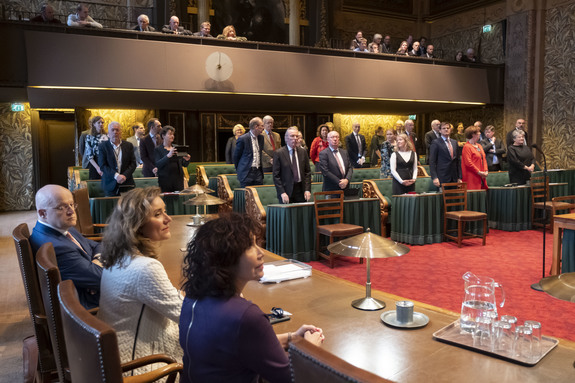 Stap 6: Eerste Kamer stemt
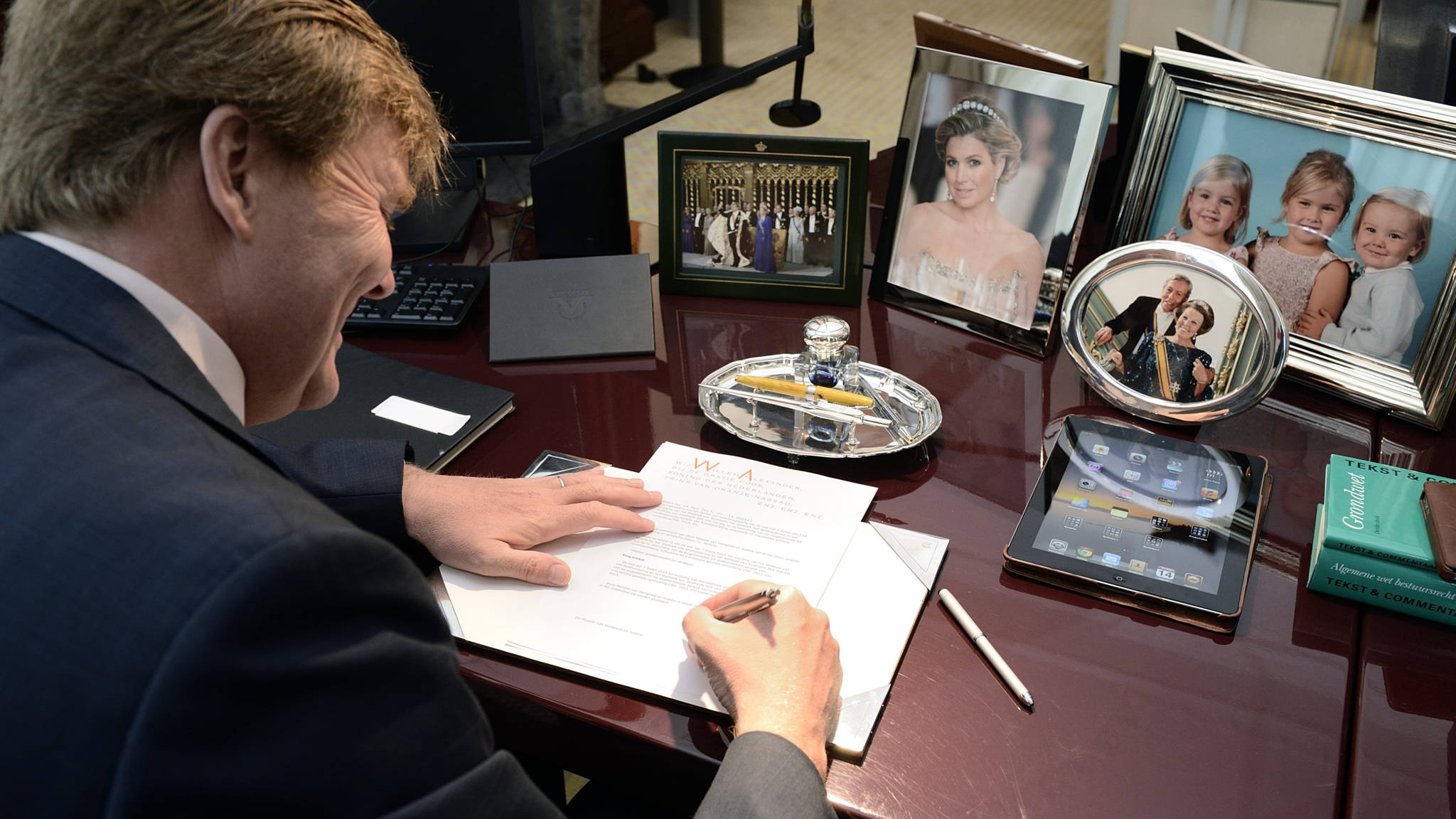 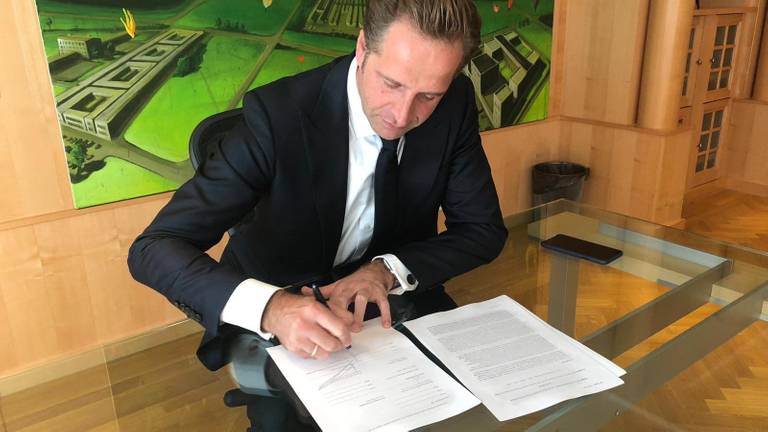 Stap 7: Koning en de Minister tekenen de wet
Zodra de Eerste Kamer de wet goedkeurt, gaat het voorstel door naar de Koning die deze wet moet ondertekenen. Waarnaast de betrokken minister zijn eigen wet ook ondertekend, aangezien hij verantwoordelijk is voor het besluit van de koning en zijn wet.
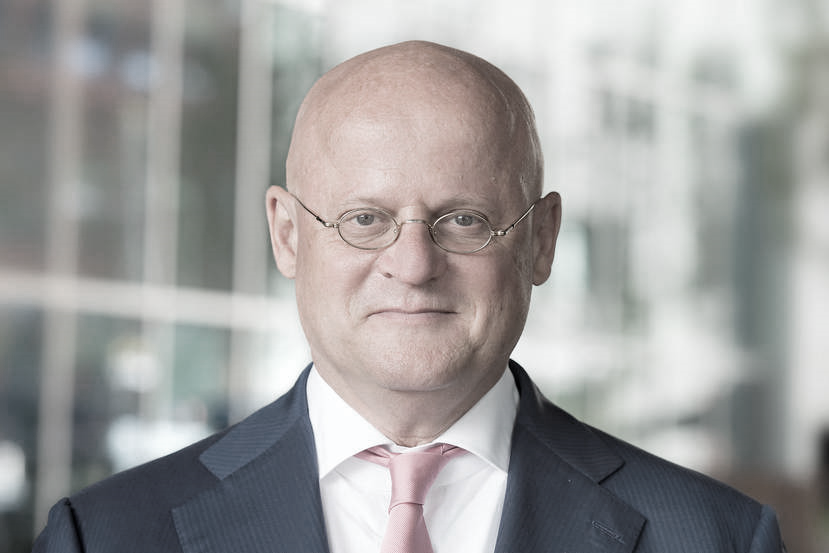 Stap 8: De wet treedt in werking na publicatie
Uiteindelijk ondertekend de minister van Justitie de wet, die de wet vervolgens publiceert en afkondigt in de Staatscourant.
Wanneer de wet in de courant verschijnt is de wet formeel en voor alle betrokkenen/ belanghebbende van toepassing.
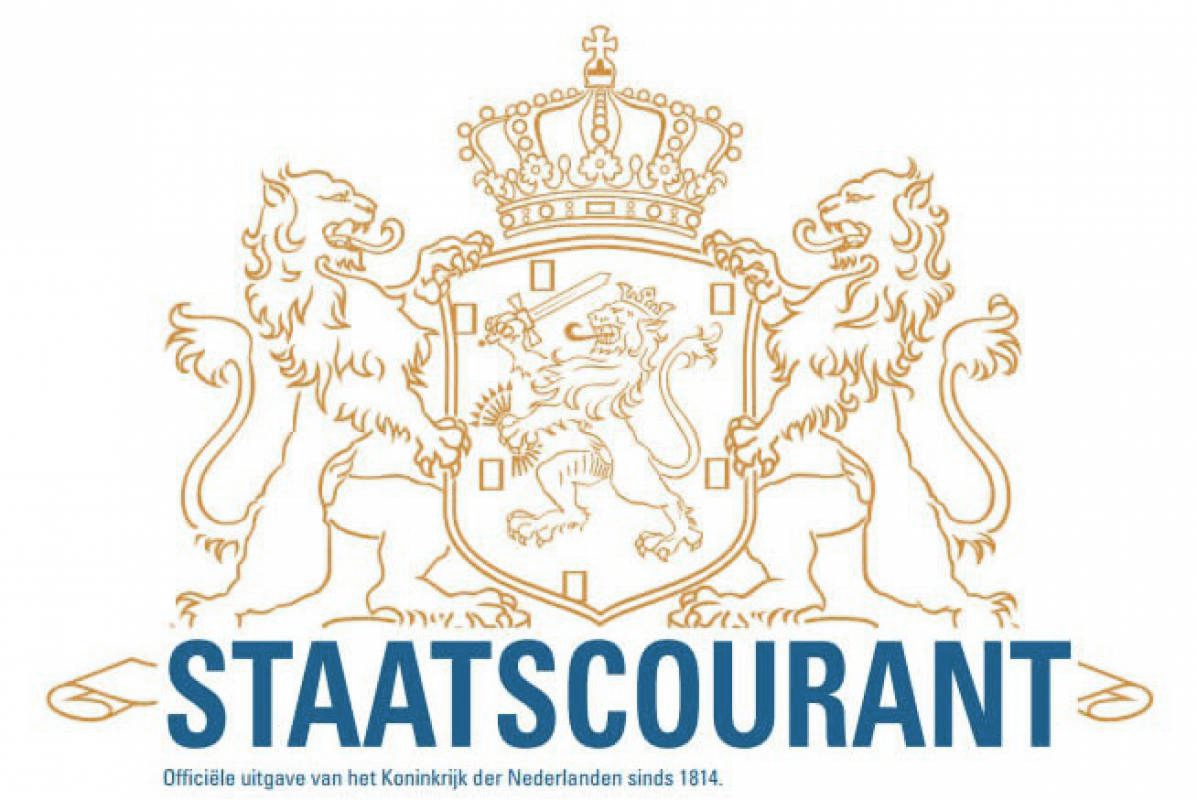